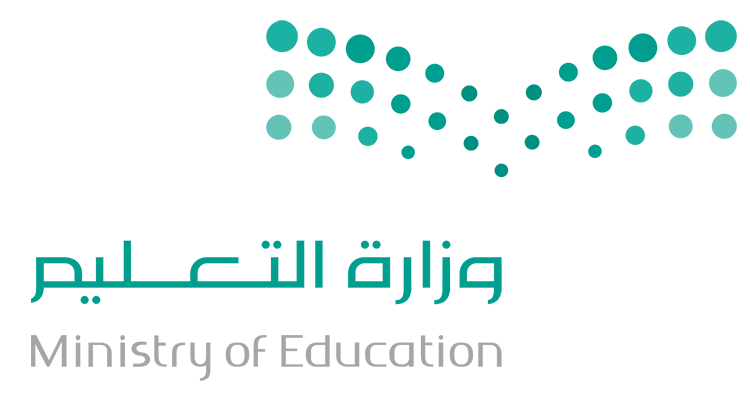 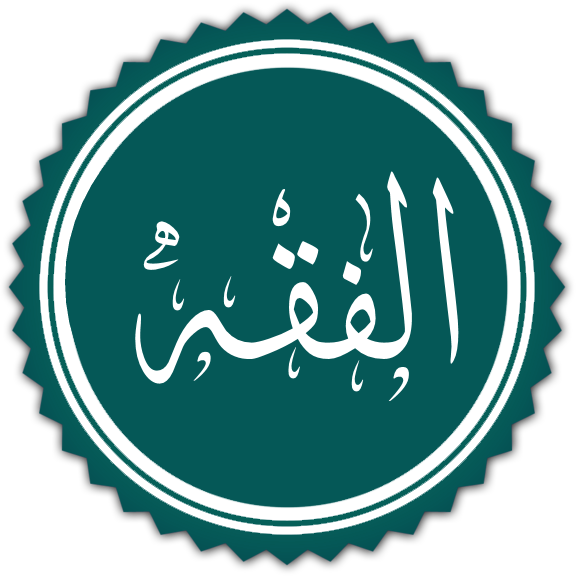 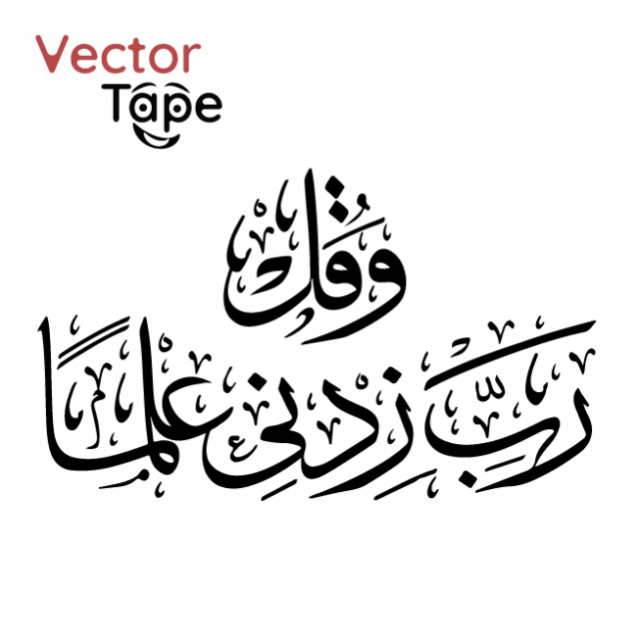 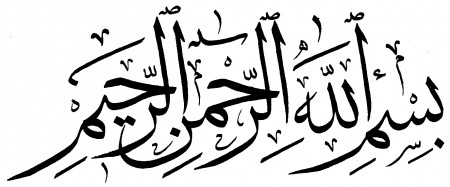 جميع العروض لمقرر فقة 2 
راجعها وأشرف عليها: الأستاذ / عبدالرحمن الشراري
http://t.me/abd_fegh_1
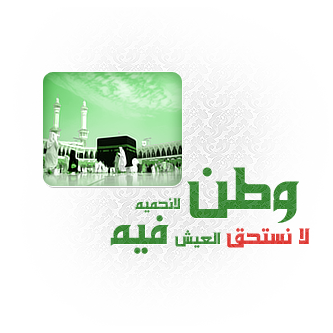 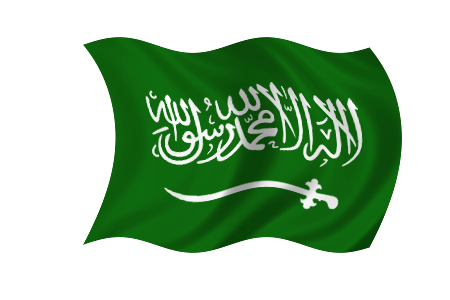 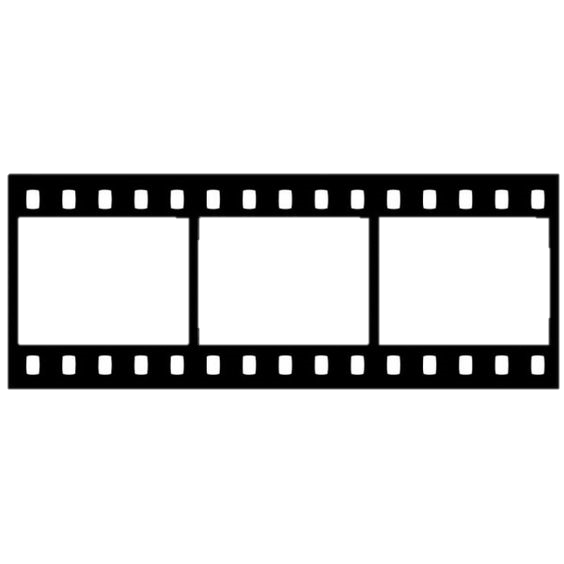 راجع/ي الدرس السابق باستخدام شريط الذكريات!
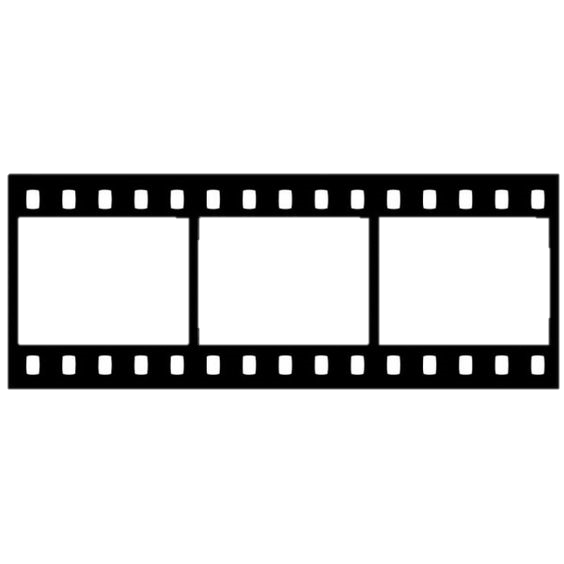 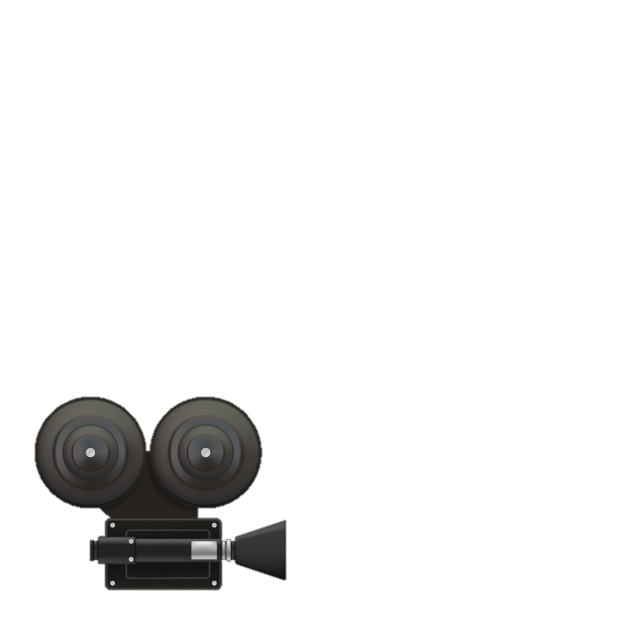 استراتيجية شريط الذكريات
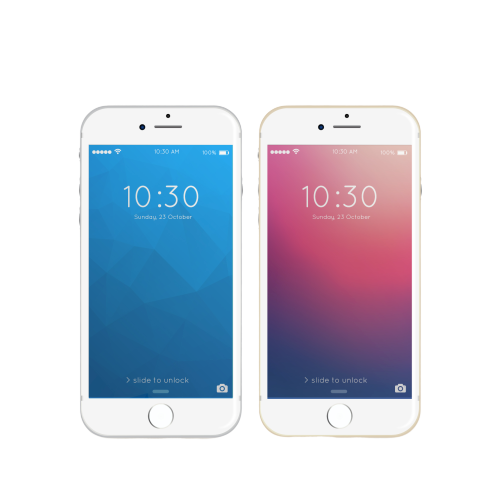 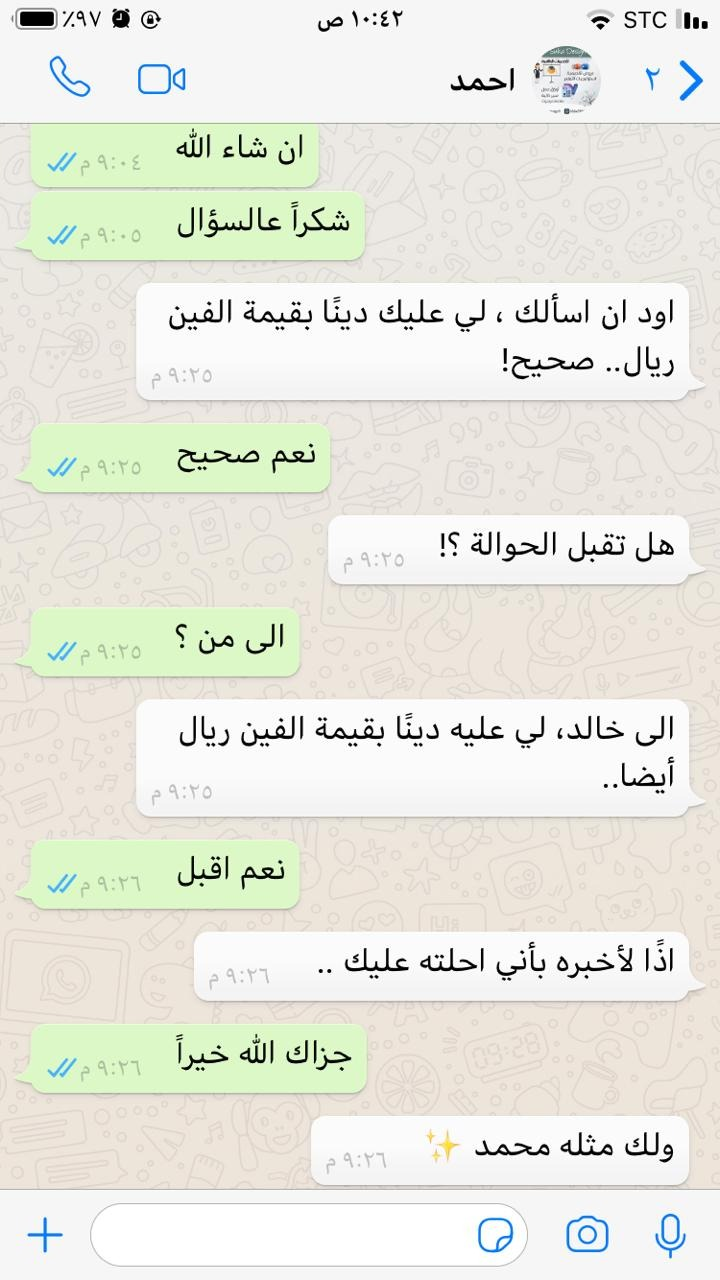 تابعـ/ـي المحادثة بين أحمد ومحمد ، 
وتوقعـ/ي المعاملة الفقهية المقرر
دراستها اليوم من
 المُحادثة :
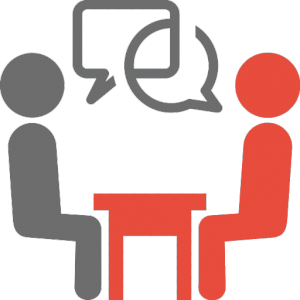 استراتيجية المحادثة المكتوبة
ماذا سنتعلم؟!
المراد بالحوالة.
مكونات عقد الحوالة .
حُكم الحوالة.
الحكمة من اباحة الحوالة.
شروط صحة الحوالة.
الآثار المترتبة على الحوالة.
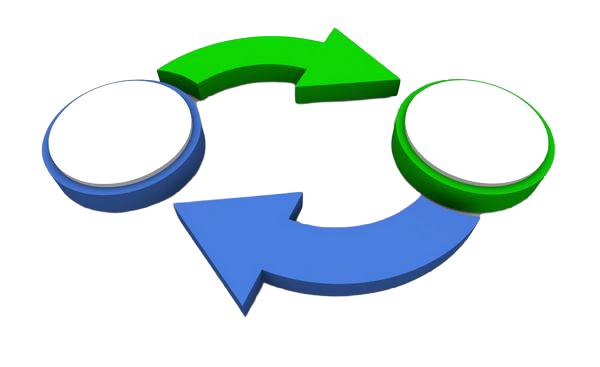 استراتيجية المُحادثة المكتوبة
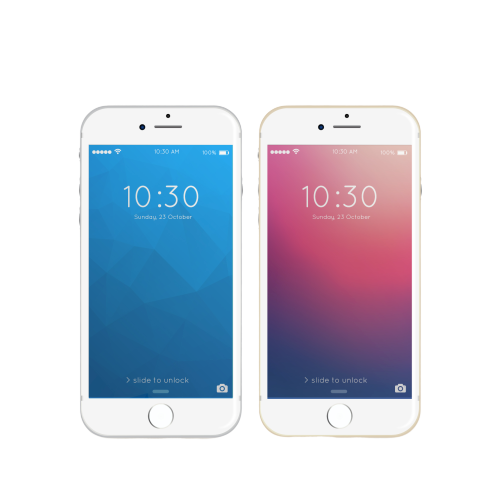 حدد/ي أركان الحوالة من
المُحادثة السابقة:
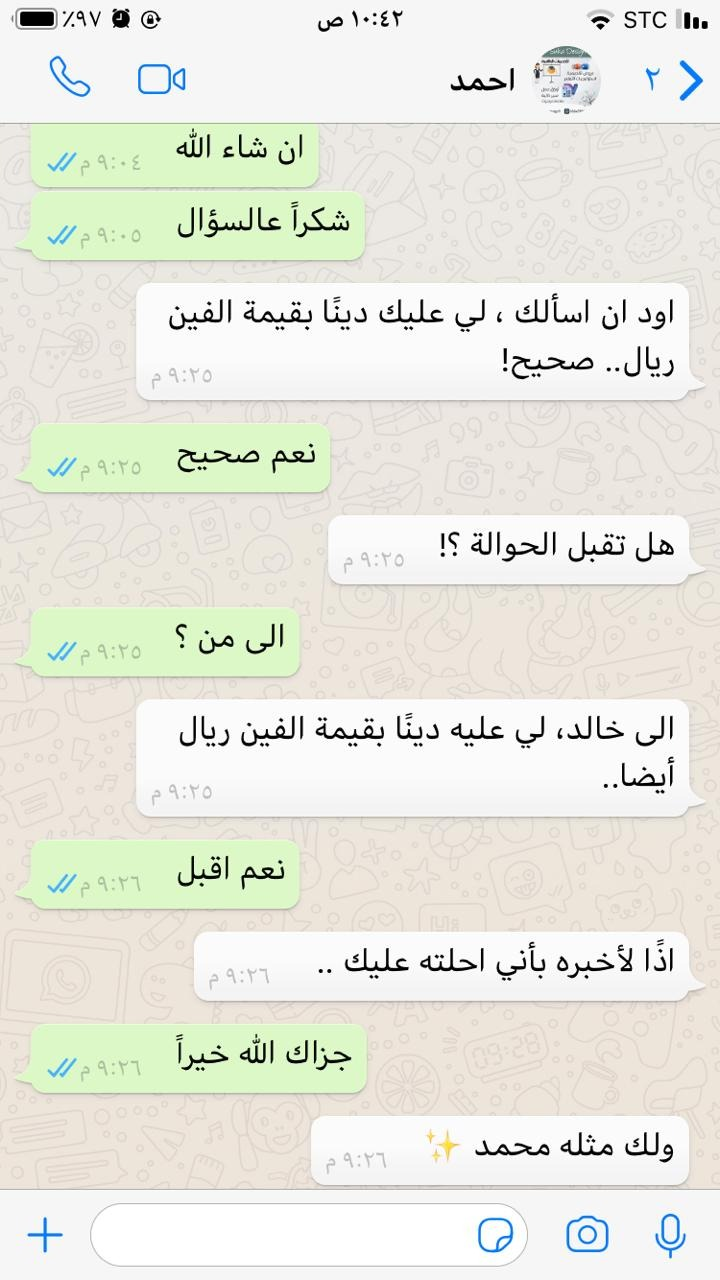 المُحيل :
المُحال :
المُحال عليه:
قيمة الحوالة:
المحال به:
الدين المحال عليه:
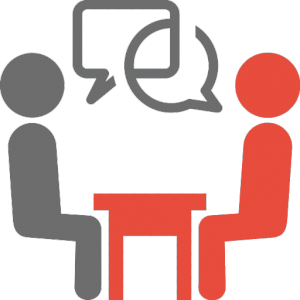 استراتيجية المُحادثة المكتوبة
تعريف الحوالة.
ـتحول
مشتقة من الـ         ،   بمعنى الـ        !
انتقال
لغةً :

اصطلاحًا :
نقل الدين من ذمة الى ذمة أخرى.
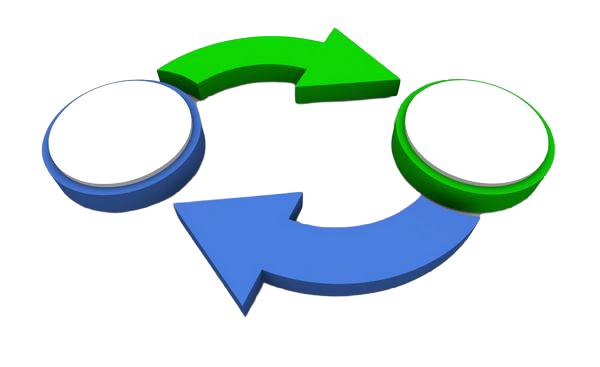 ويدخل فيها جميع الحقوق المالية الثابتة في الذمة 
من قرض أو مهر مؤجل ، أو ثمن سلعة ،
أو أجرة منزل مؤجلة ، أو غير ذلك.
استنبطـ/ـي حُكم الحوالة من الحديث الشريف:
عن أَبِي هُرَيْرَةَ، أَنَّ رَسُولَ اللهِ صَلَّى اللهُ عَلَيْهِ وَسَلَّمَ قَالَ:"مَطْلُ الْغَنِيِّ
ظُلْمٌ، وَإِذَا أُتْبِعَ أَحَدُكُمْ عَلَى مَلِيءٍ فَلْيَتْبَعْ".
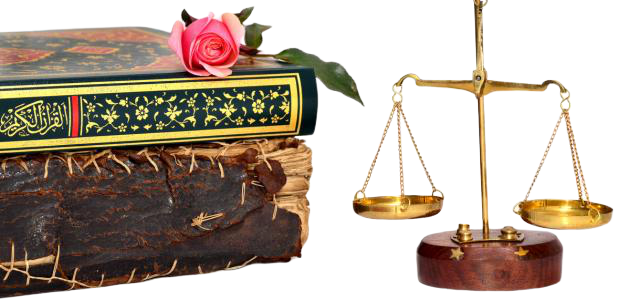 عزيزي الطالب /عزيزتي الطالبة:
شرع الله الحوالة للناس لحكمٍ عديدة ، استنتجـ/ـي الحكمة من مشروعيتها بالنسبة لجميع أطراف الحوالة.
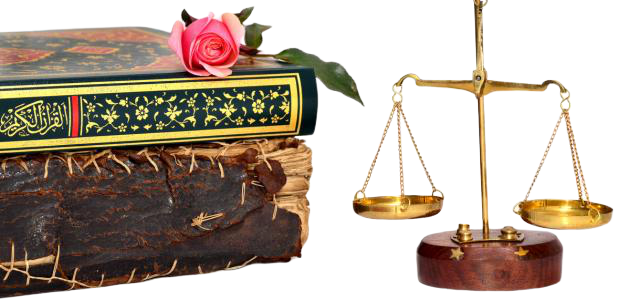 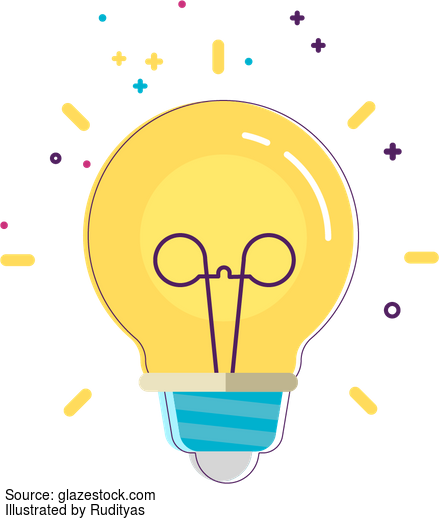 استراتيجية العصف الذهني
يشترط لصحة الحوالة ثلاثة شروط:
خريطة المفاهيم
رضا المحيل (حالةً دون الأخرى)
عن أَبِي هُرَيْرَةَ، أَنَّ رَسُولَ اللهِ صَلَّى اللهُ عَلَيْهِ وَسَلَّمَ قَالَ:"مَطْلُ الْغَنِيِّ
ظُلْمٌ، وَإِذَا أُتْبِعَ أَحَدُكُمْ عَلَى مَلِيءٍ فَلْيَتْبَعْ".
وضحـ/ـي متى لا يُشترط
 رضا المُحيل من الحديث الشريف !
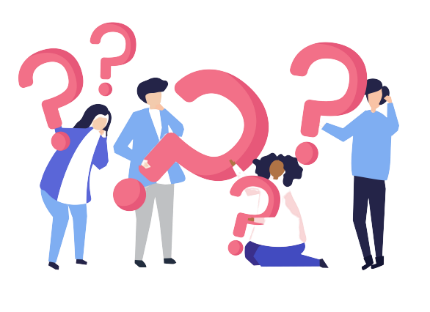 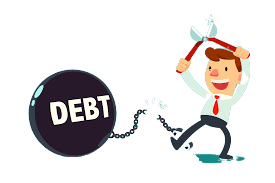 1
ما يترتب على الحوالة!
المُحيل
براءة ذمة المُحيل بمجرد قبول الحوالة
استراتيجية التعلم بالصور
2
ما يترتب على الحوالة!
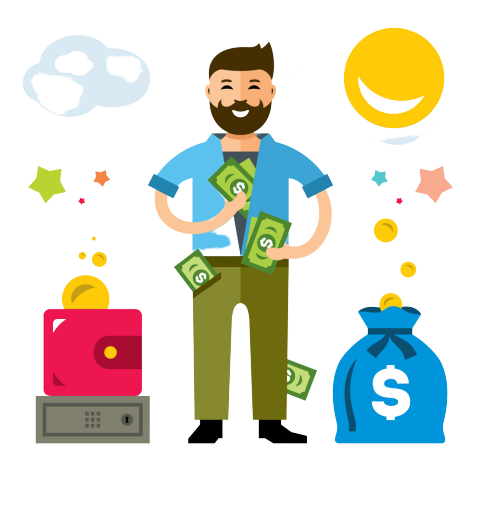 المحال عليه
وجوب قبول المحال للحوالة اذا كان المُحال عليه مليئًا، ولا يحق له الرجوع الى المُحيل.
استراتيجية التعلم بالصور
3
ما يترتب على الحوالة!
المحال
المحال عليه
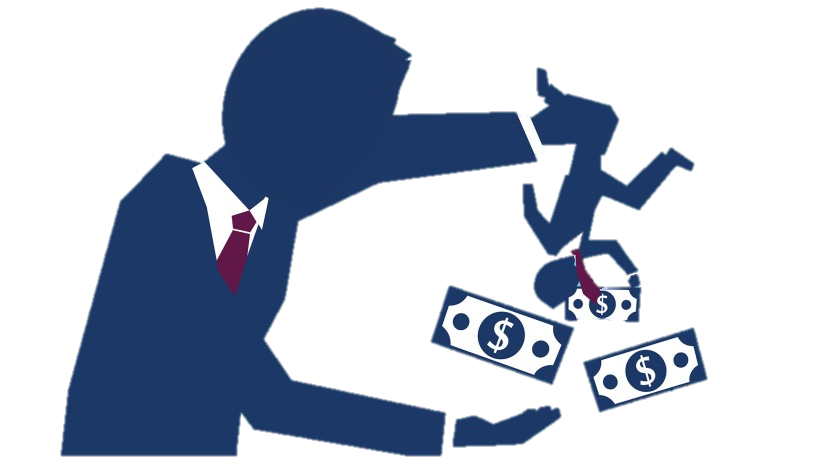 وجوب قبول المحال عليه للحوالة ، وأداء الدين الذي عليه للمحال.
استراتيجية التعلم بالصور
تطبيقات معاصرة على الحوالة
الحوالة بالشيك.
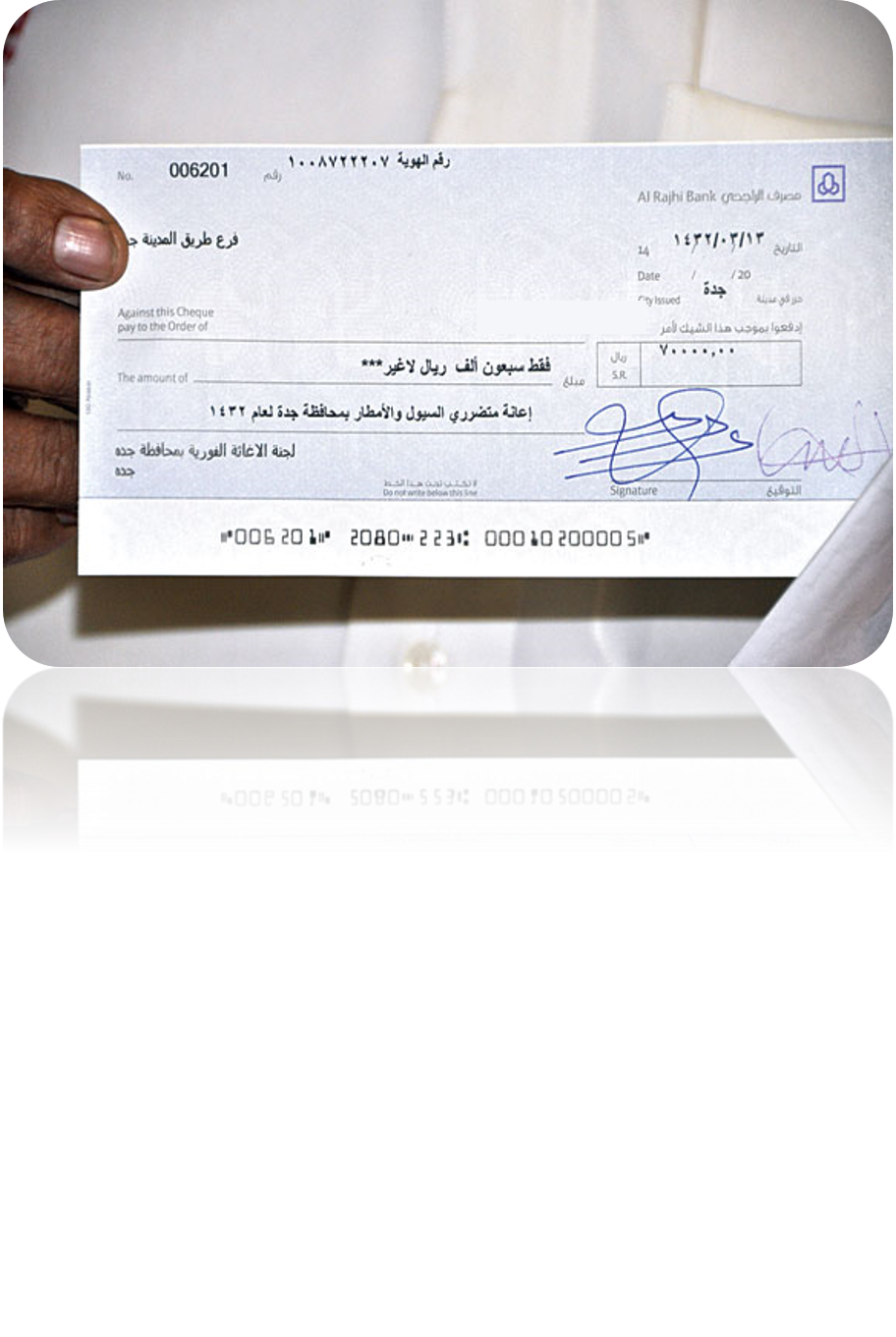 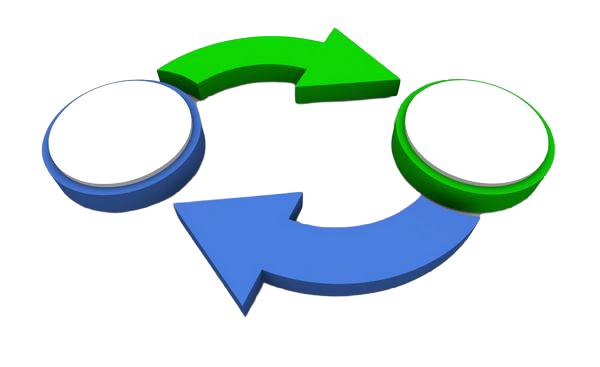 الحوالة بالشيك:
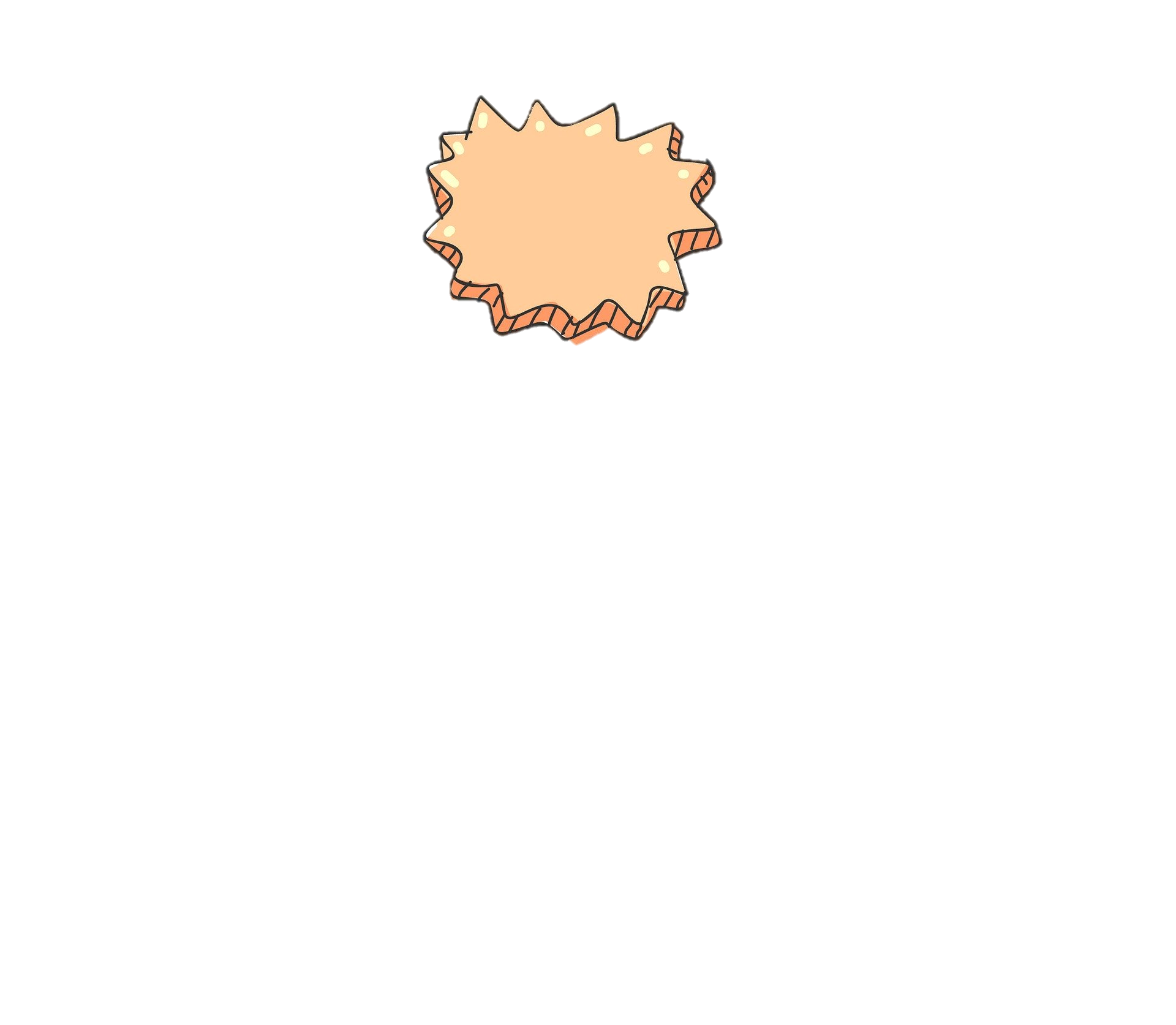 الشيك:
أداة وفاء حالة ، يحرر وفقًا لشكل مُعين، يتضمن
أمرًا من محرره الى المصرف المسحوب منه، بدفع
مبلغ مُعين للمستفيد.
شارك المجموعة في 
كتابة مثال على الشيك ،
و اربـط/ـي الشيك بالحوالة
من خلال تحديد اركان 
الحوالة من المثال.
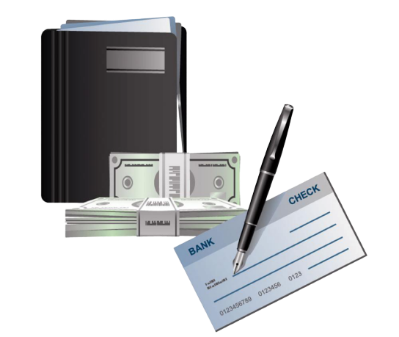 الحوالة بالشيك:
استخرجـ/ـي حُكم من أحكام الشيك من الصورة:!
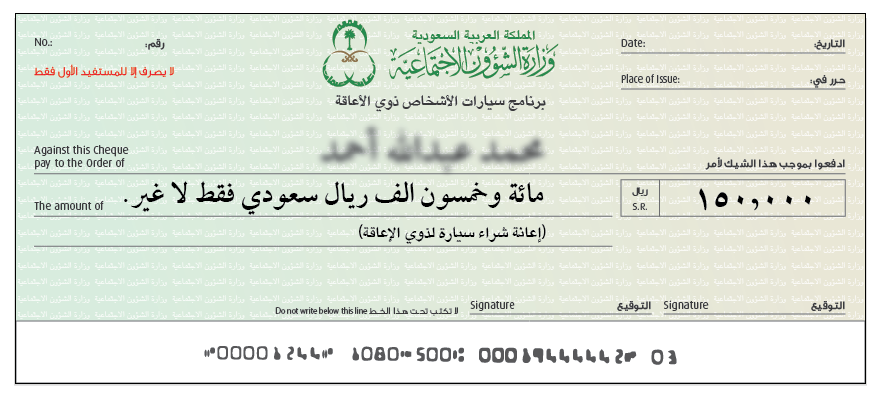 استراتيجية التعلم بالصور
الحوالة بالشيك:
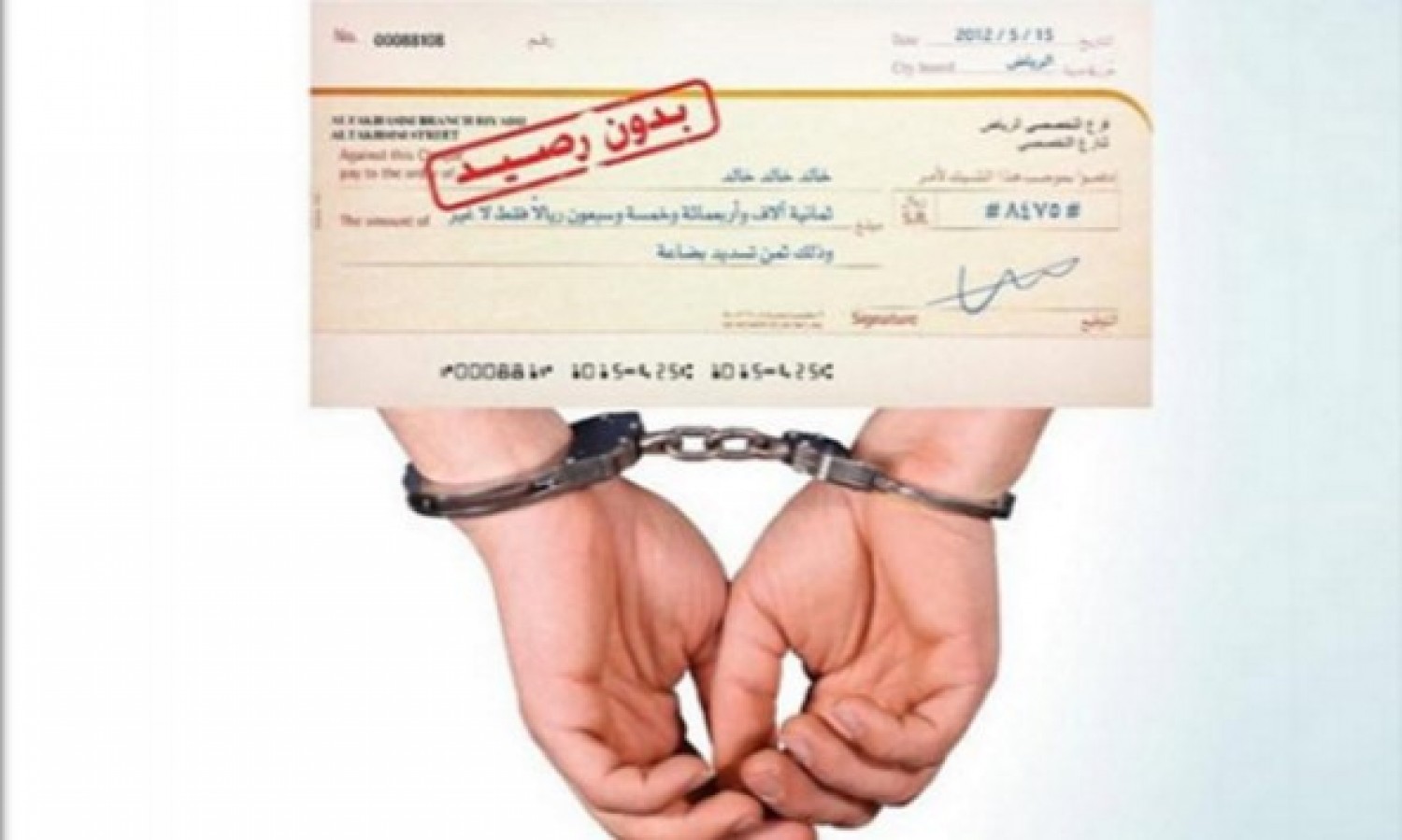 استخرجـ/ـي حُكم من أحكام
الشيك من الصورة:!
استراتيجية التعلم بالصور
تطبيقات معاصرة على الحوالة
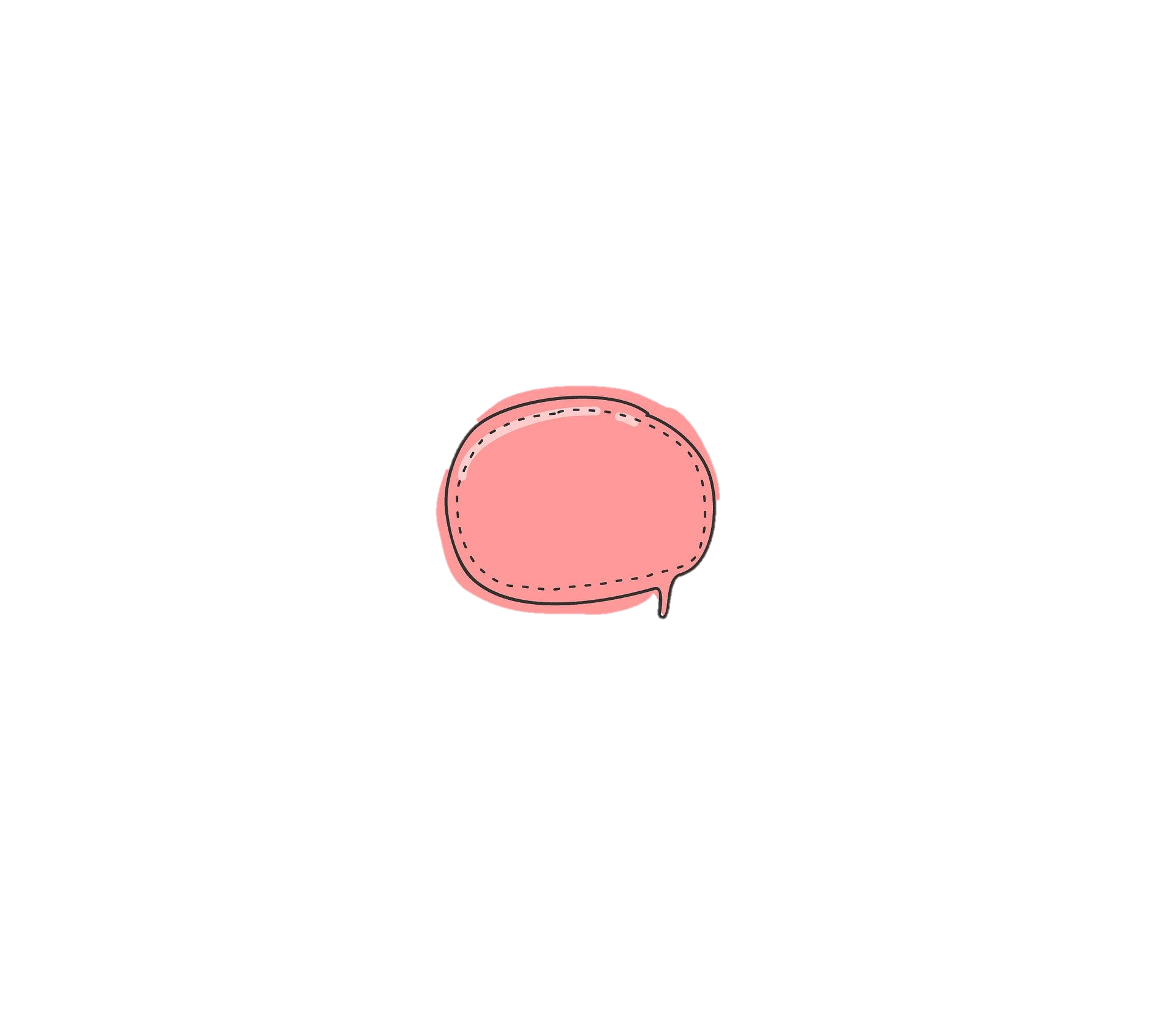 الحوالة المصرفية القيدية.
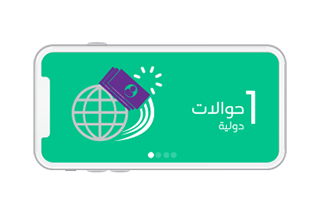 اشرحـ/ـي لمجموعتك التعريف
ثم اوجد/ي تعريفًا آخر 
مبسطًا بالتعاون بينكم،
مع ذكر مِثال.
استراتيجية التعلم التعاوني
تطبيقات معاصرة على الحوالة
الحوالة المصرفية القيدية.
-5%
أجرة نقل النقود
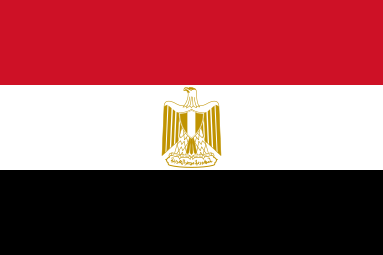 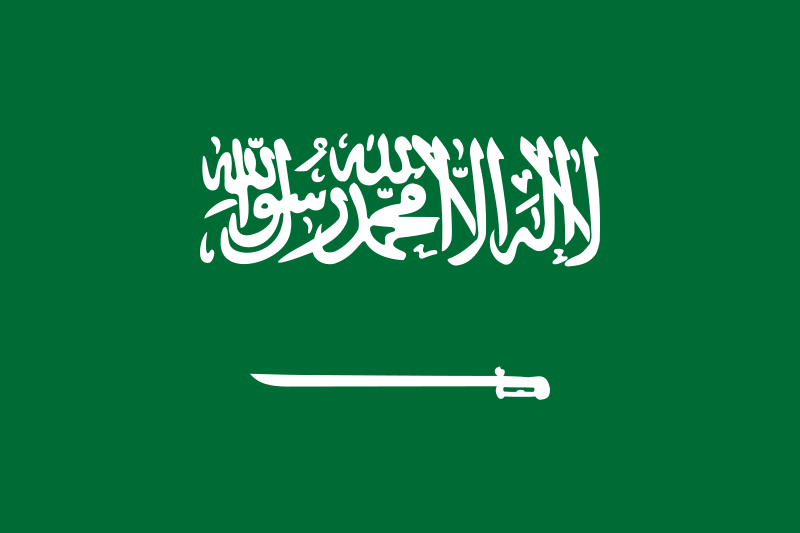 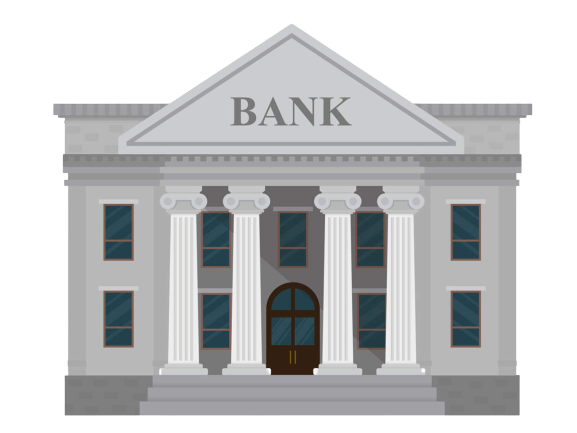 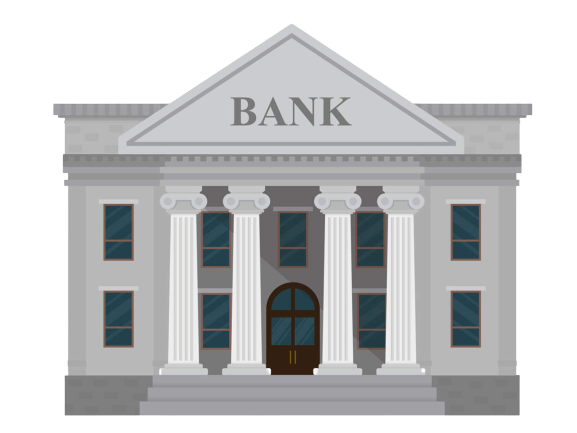 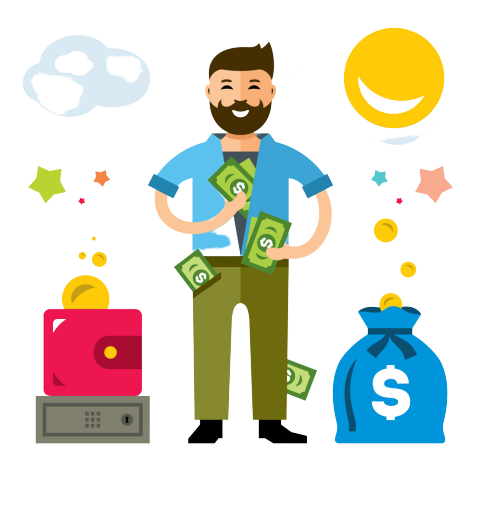 تطبيقات معاصرة على الحوالة
الحوالة المصرفية القيدية.
ناقِشـ/ـي مع زُملائك النص
في الكتاب ، ثم لخّصـ/ـي أهم
الأفكار الرئيسية ، وشاركـ/ـي
مع الجميع الأفكار التي تم 
تدوينها .
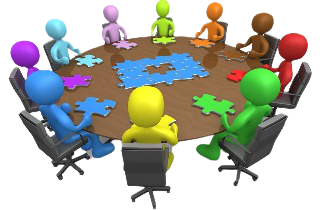 استراتيجية التدريس التبادلي
1
الوسائل المشروعة لاستيفاء الدين من المماطل
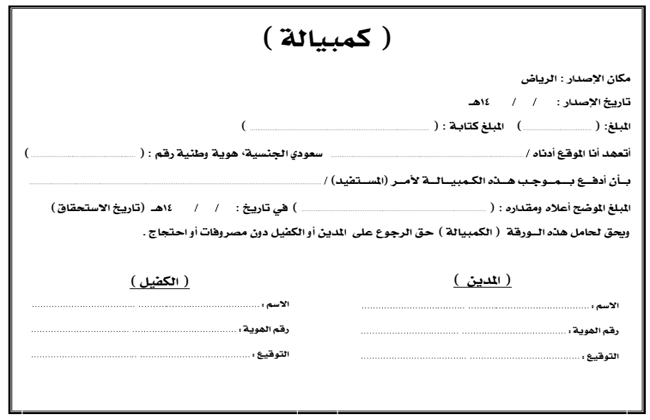 استخرجـ/ـي آية من
 القرآن الكريم 
تحث على كتابة الديون لأجل المحافظة على حقوق الناس؟!
2
الوسائل المشروعة لاستيفاء الدين من المماطل
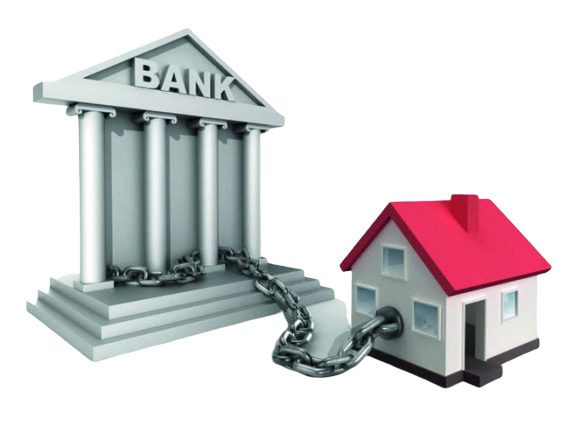 توثيق الدين بأحد عقود التوثيق السابقة: 
وهي الضمان والكفالة والرهن ، ولا مانع أن يجمع اكثر من عقد توثيق في عقد مداينة.
3
الوسائل المشروعة لاستيفاء الدين من المماطل
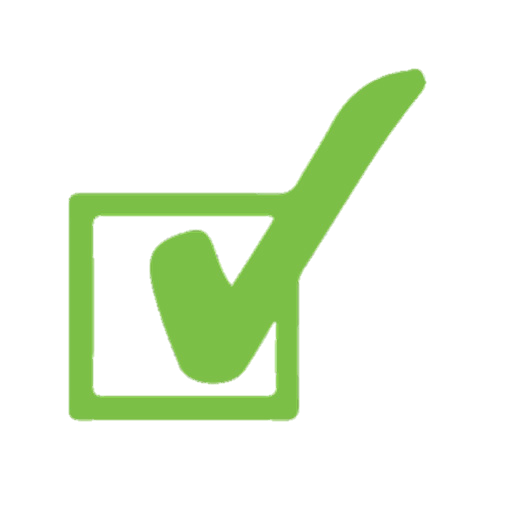 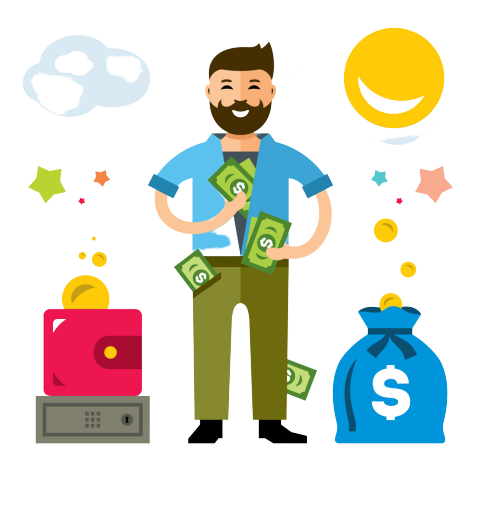 قبول تحول المدين بدينه من
 مدينه المماطل الى مدين مليء.
4
الوسائل المشروعة لاستيفاء الدين من المماطل
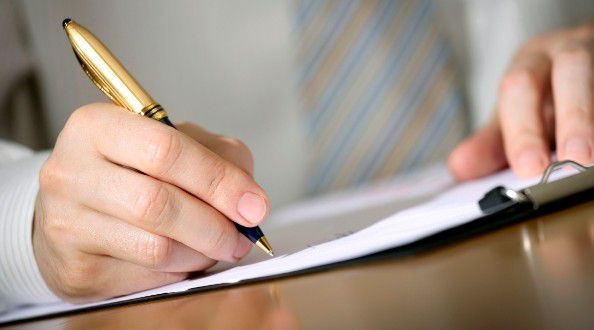 يحق للدائن الشكاية
لدى الجهات القضائية
اذا تأخر المدين في
تسليمه حقه.
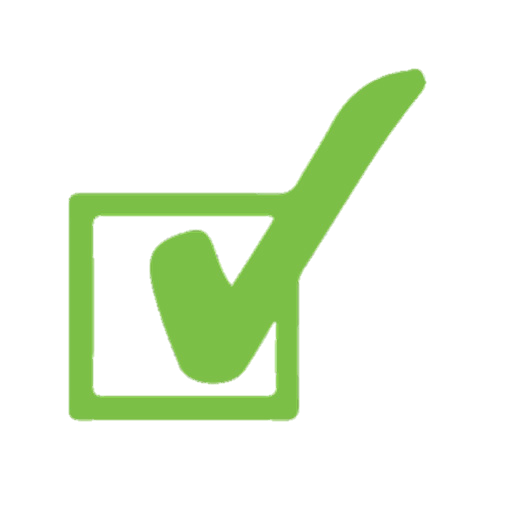 5
الوسائل المشروعة لاستيفاء الدين من المماطل
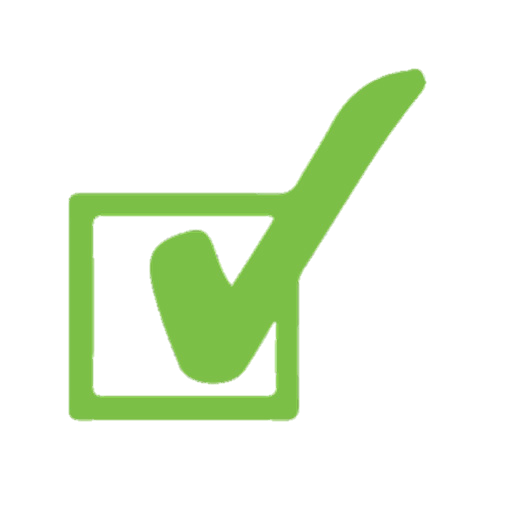 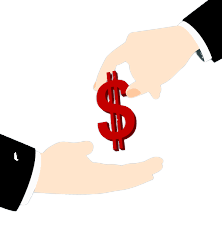 للدائن أن يشترط على المدين بأنه في حال مماطلته في دفع بعض الأقساط ، أن يحل من الأقساط الآتية لها بعدد الأقساط المتأخرة أو بأي عدد يتفقان عليه.
الوسائل الممنوعة لاستيفاء الدين من المماطل
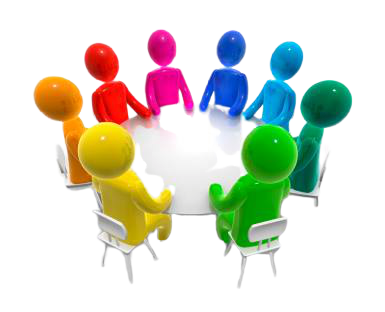 الطالب المبدع/ الطالبة المبدعة :
ناقشـ/ـي مع مجموعتك 
أهم الوسائل الممنوعة
لاستيفاء الدين من 
المماطل ، مع ذكر
 سبب تحريمها !
استراتيجية العصف الذهني.
عزيزي الطالب المبدع / عزيزتي الطالبة المُبدعة :
بناءً على ما درسنا عرّف الحوالة ؟ واذكر حُكمها شرعًا.
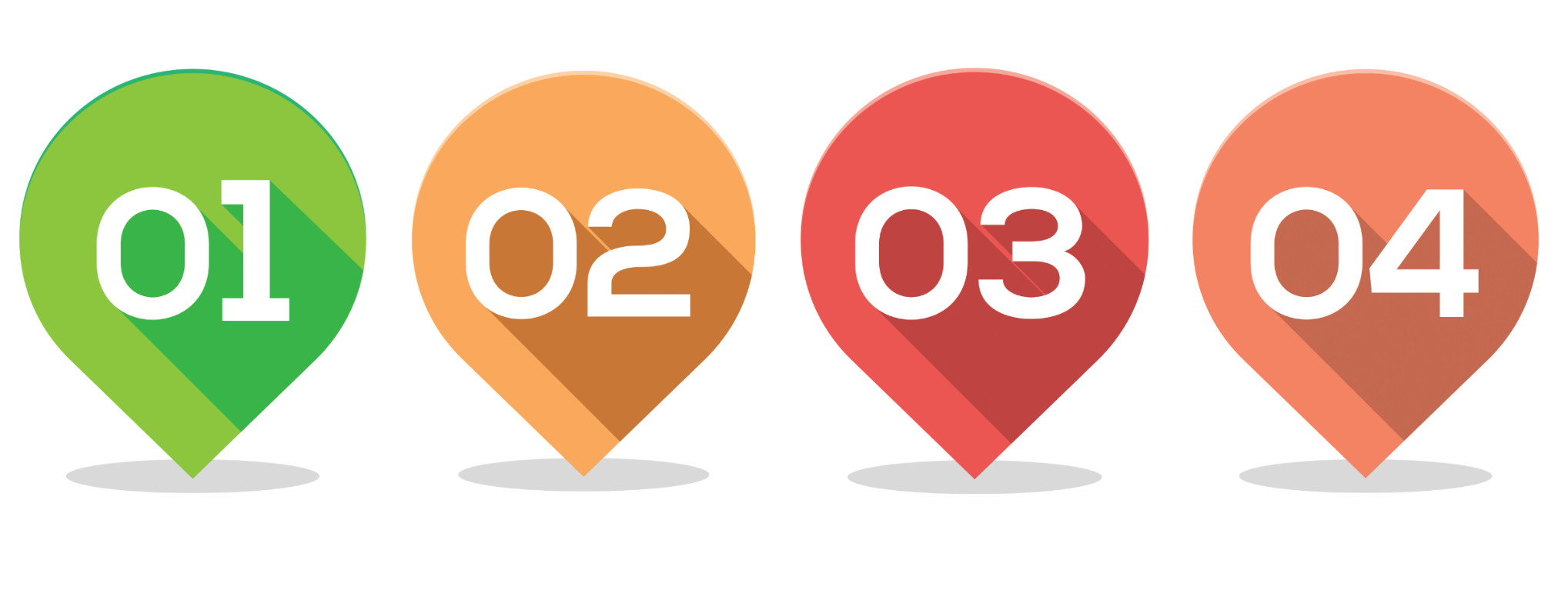 استراتيجية الرؤوس المرقمة
عزيزي الطالب المبدع / عزيزتي الطالبة المُبدعة :
بناءً على ما درسنا من احكام الحوالة ، قم/قومي 
بصياغة تعبير لحوالة صحيحة تتحقق فيها الشروط والأركان!
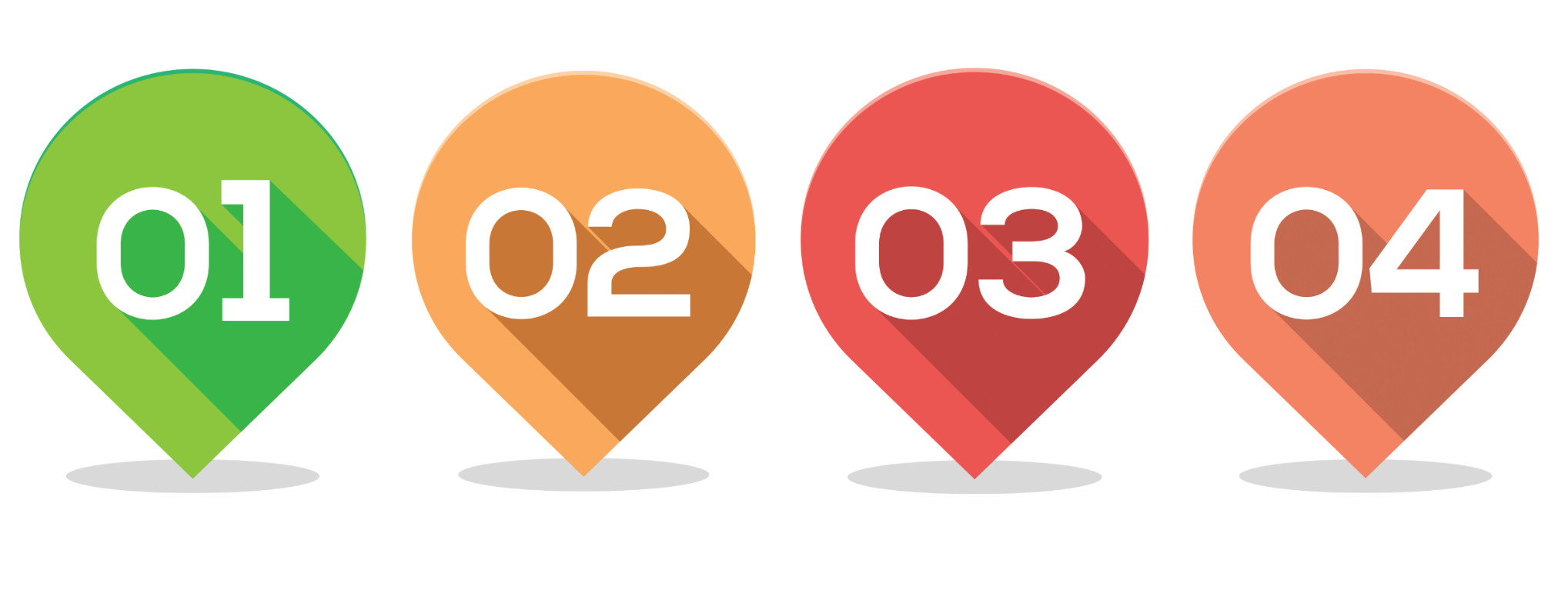 استراتيجية الرؤوس المرقمة
الحمدلله الذي بنعمته تتم الصالحات.
شكرًا على تعاونكم ابنائي الطلاب / بناتي الطالبات.
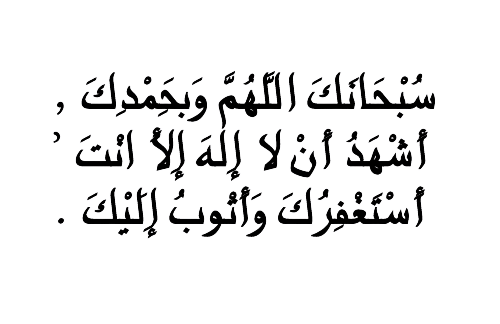 جميع العروض لمقرر فقة 2 
راجعها وأشرف عليها: الأستاذ / عبدالرحمن الشراري
http://t.me/abd_fegh_1